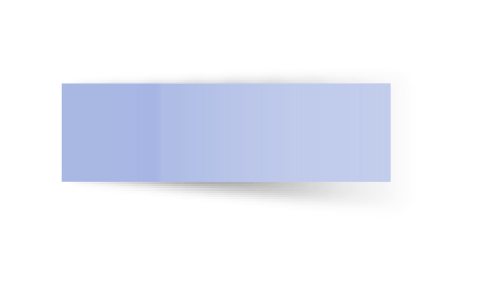 Choose New Brunswick?
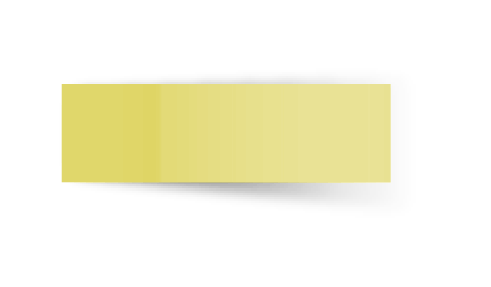 Pitch and Present
[Speaker Notes: Start your presentation with this slide

-----
Welcome back
Today we are going to work on and practice our pitch with your teacher and classmates. The best and most thoughtful solutions are going to be submitted to the Government of New Brunswick in a live presentation. What you’ll learn in this workshop will help you pitch your solution if its chosen as one of the few at our May event!]
Agenda
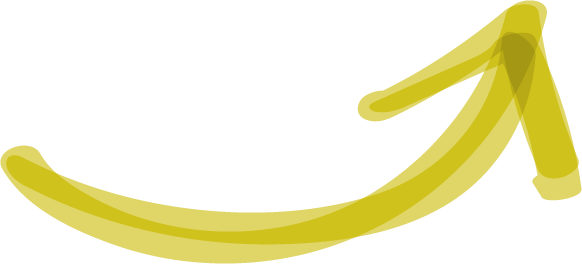 1. Engage
2. Explore
Learn about pitching your solution
Develop your pitch
3. Explain
4: Elaborate
Get ready to pitch!
Strategies for what to include in your pitch
[Speaker Notes: Today we have a short workshop so that there’s lots of time to work on your solution, or your pitch. We’ll learn all about pitching. From development, to what to remember when presenting, we’ve got it covered.]
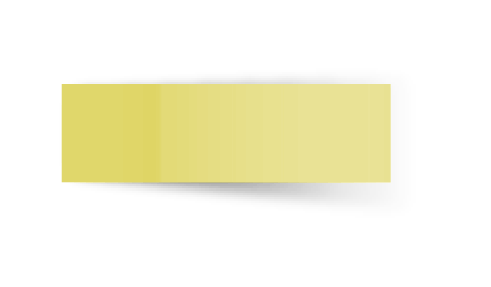 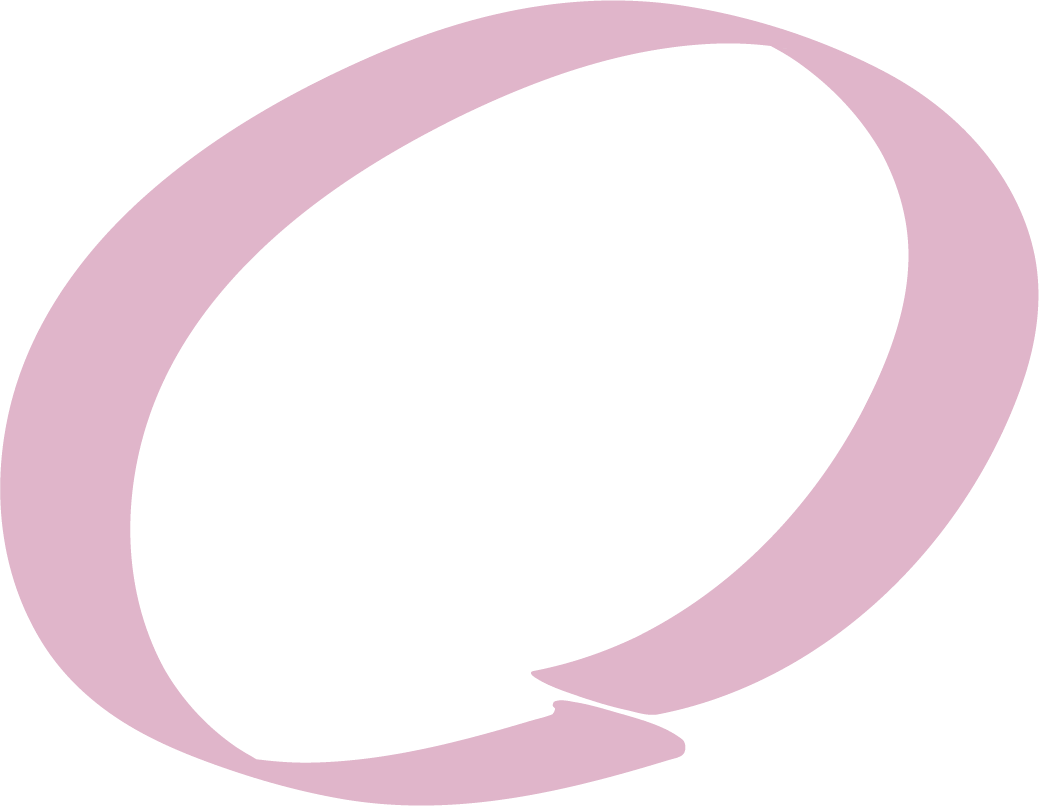 01
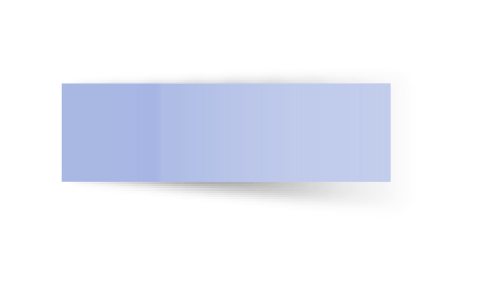 ENGAGE
[Speaker Notes: --
TRANSCRIPT: 
What is a pitch, and how can we do it well? A pitch is a short presentation that quickly share all the important things a person wants to share on a specific topic. Pitches can be used to sell a product (like on the TV Show Shark Tank, or Dragon’s Den).]
Understand your challenge
Understand your audience
Clearly communicate why your solution matters
Structure what you want to say
Where possible, use visuals.
Use evidence effectively
Practice makes amazing.
Now what? Pitch!
[Speaker Notes: You’ve got a great solution. You’ve planned, developed, and are wrapping up creating your solution’s example. Now what? We get to show it off! Pitch your solution like you’re in a competition, presenting yourself well, presenting your solution well, and convincing others that you have a great solution for the challenge. 

In order to prepare an awesome pitch, you need to do a few things:
- Understand your challenge: know what it is that John is asking us to do.
- Understand your audience: you’ll be presenting first to your classmates and teachers, but eventually to John and his colleagues.
- Clearly communicate why your solution matters: In addition to knowing your solution statement, you need to know the “who, how, and why”, and pitch that information in a clear way.
- Structure what you want to say: You’ll only have 5 minutes to pitch to your class, and you don’t want to spend a single minute thinking “what was I going to say?” or “Oops, I forgot to mention…”
- Where possible use visuals: Your presentation should be awesome to look at, and watch! What visuals do you need to use?
- Use evidence effectively: You’ve spent a huge chunk of time in these workshops researching labour market information that has informed your solution. How can you share that research and data effectively?
- Practice makes amazing: The more you practice, the better you’ll be. Actors, and stage crew for TV rehearse, even your teacher rehearses what they’re teaching in their own unique way. Your presentation is going to be made so much better the more you practice. It might feel a bit weird, but it’s not embarrassing when people are watching you do your best.]
Recap: The Challenge
[Speaker Notes: Transcript:

Let’s recap why we’re here, and the challenge we are responding to, before we start get started on structuring our pitch.]
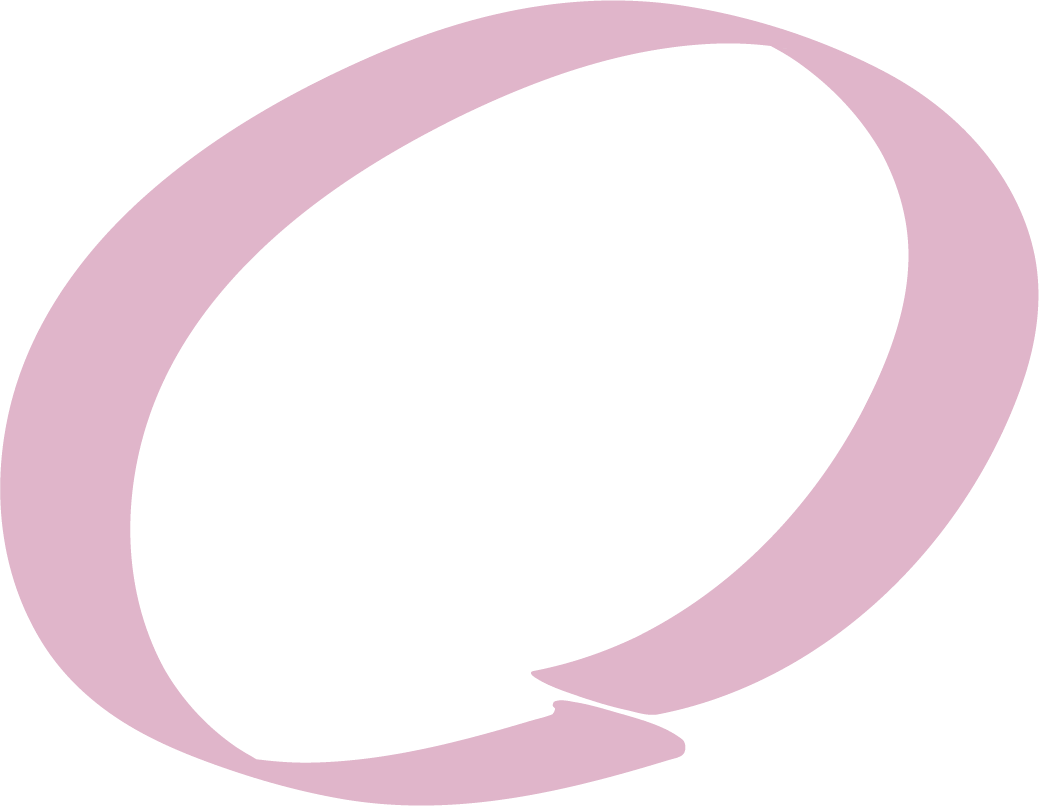 02
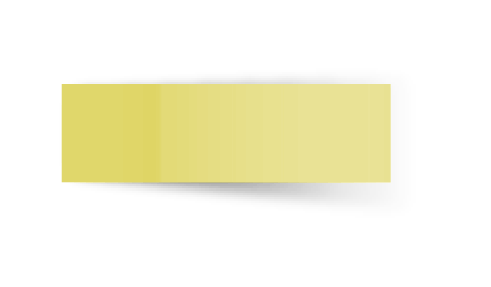 EXPLORE
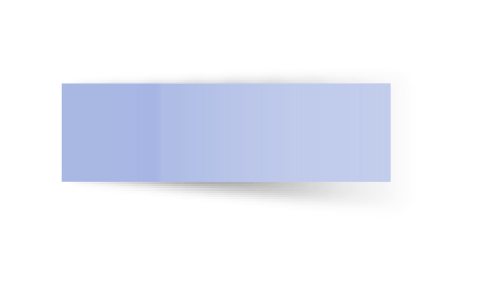 [Speaker Notes: --
TRANSCRIPT: 
We’ll do a bit of exploring, but not as much today. We want you to have the time you need to prepare.]
Structure Your Pitch
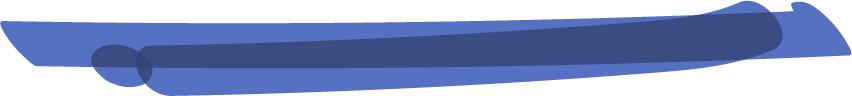 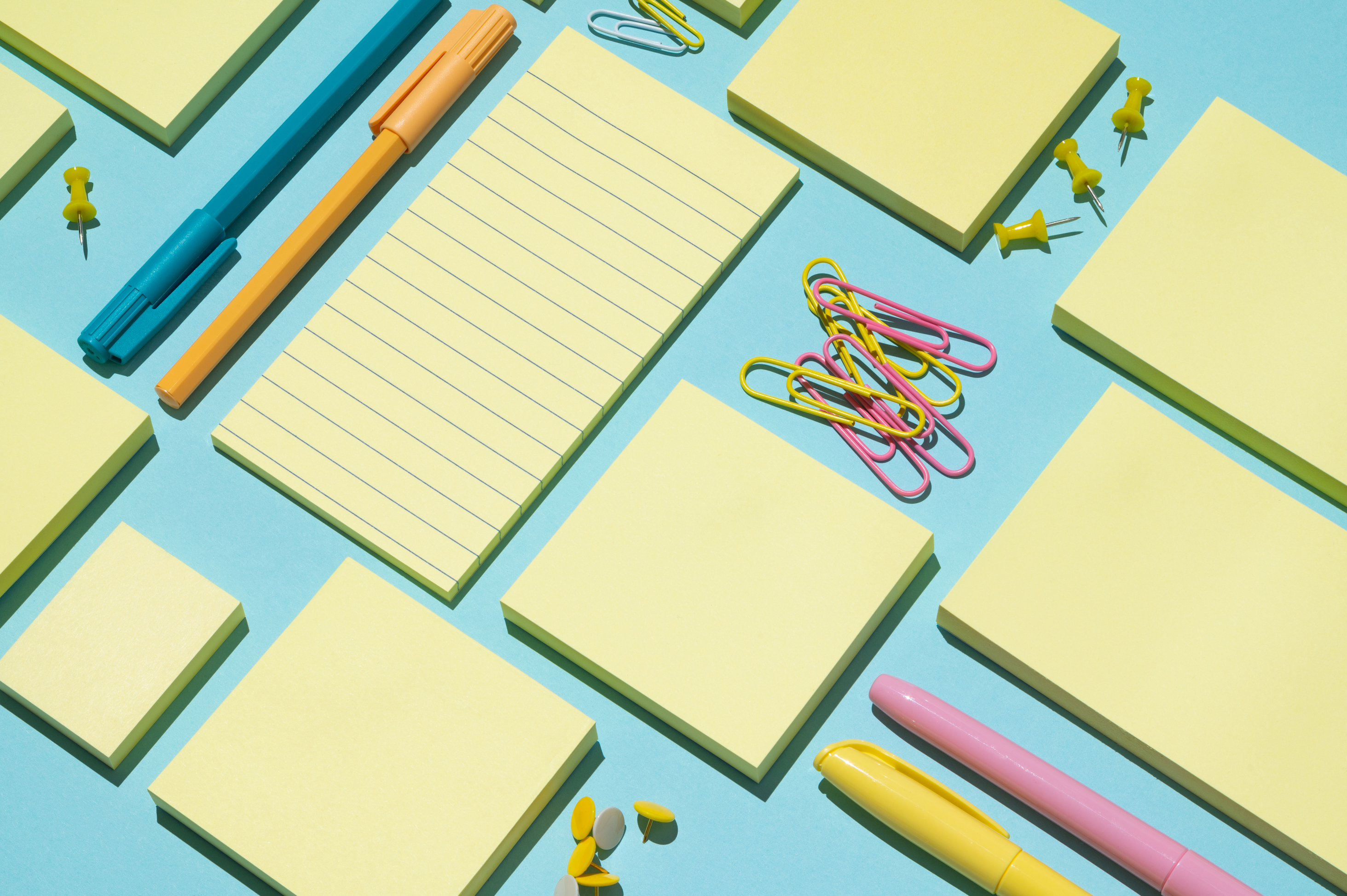 Resources to help you, and  are available to help you structure, plan, check off all the different pieces of a presentation. Your teacher will share them with you when you feel ready.
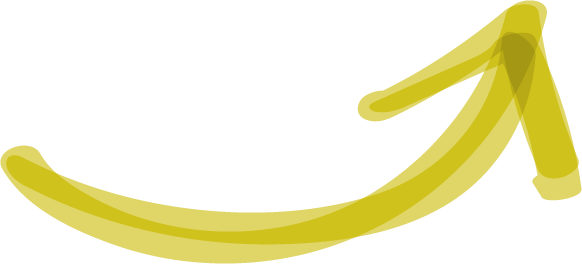 [Speaker Notes: Transcript:
Your teacher has some resources, worksheets and checklists that will help you organize your presentation, make sure you’re on the right track, and that you have everything you need. We aren’t going to pause here, because we want to give you as much time as you need to prepare your pitch.]
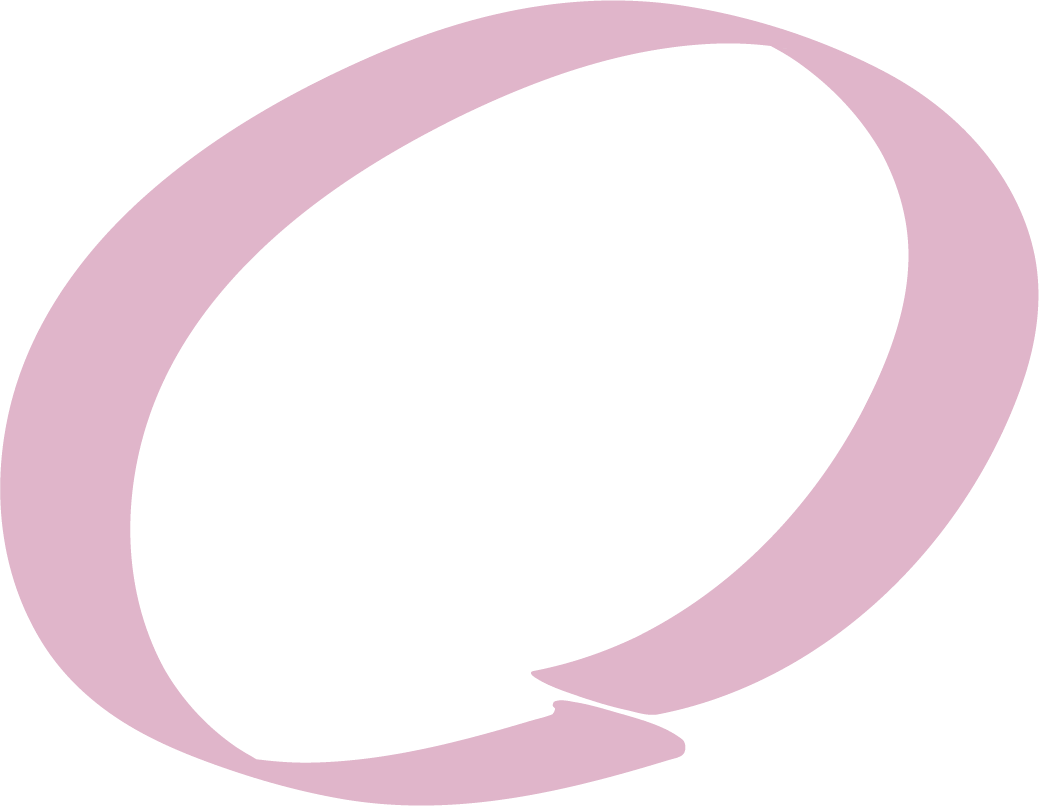 03
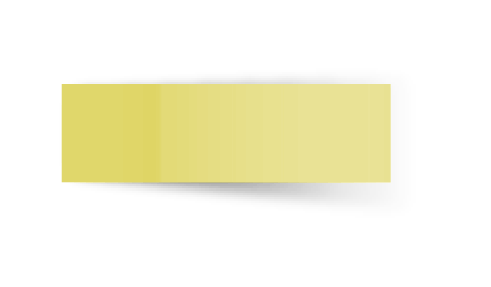 EXPLAIN
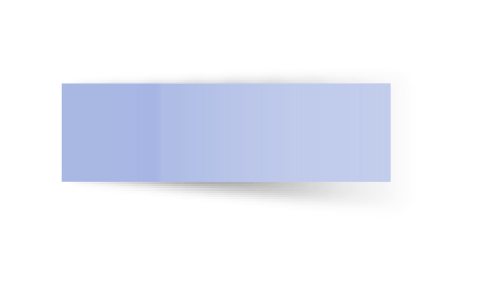 [Speaker Notes: Transcript:
We also want to offer you some tips, and let you know more about why you’re presenting.]
5 minutes with 2 minutes for questions
Consider how you want to pitch your solution
Your teacher may share your solution to present to PETL. Some of your solutions and presentations may be chosen!
Pitching LIVE!
[Speaker Notes: Transcript:
Before you dive into crafting solutions for your class, really think about how you want to present those ingenious ideas. Why? Because your class and teacher might select your solution to present to PETL LIVE – that's a big deal! You’ll have 5 minutes to present, with 2 minutes for questions – same as you would presenting to your class. Whether it's through slides, a speech, or a hands-on demonstration, think about how to make your presentation memorable. Highlight the big ideas, and consider what you can do to leave a lasting impression. PETL is on the lookout for innovative ideas, and yours could be the game-changer they're seeking. The stage is yours so let those solutions sparkle! You and your classmates will have a feedback sheet that you can complete for others. You’ll be offering them feedback on their presentation that will help inform them on what they did well or what they could improve that they can consider, especially if they end up presenting to PETL.]
Know Your Purpose and Audience
Plan What You’re Going to Say
Create a Title Slide
Design your Slides
Include Engaging Content
Practice Your Delivery
Prepare for Technical Issues
Final Review
Know You are Confident
Be Open to Feedback
10 Things to Consider
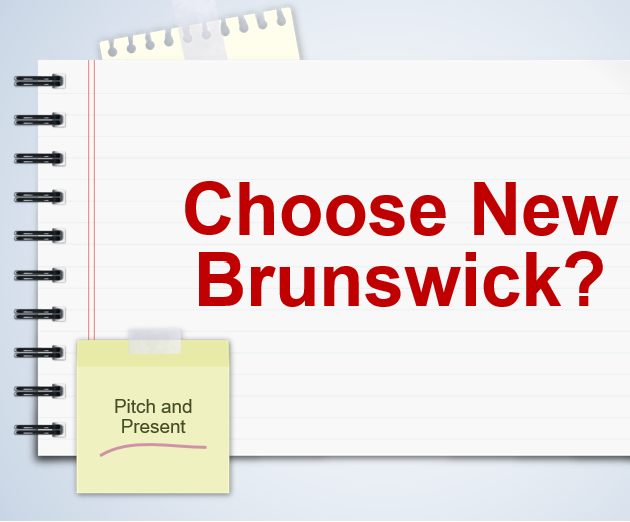 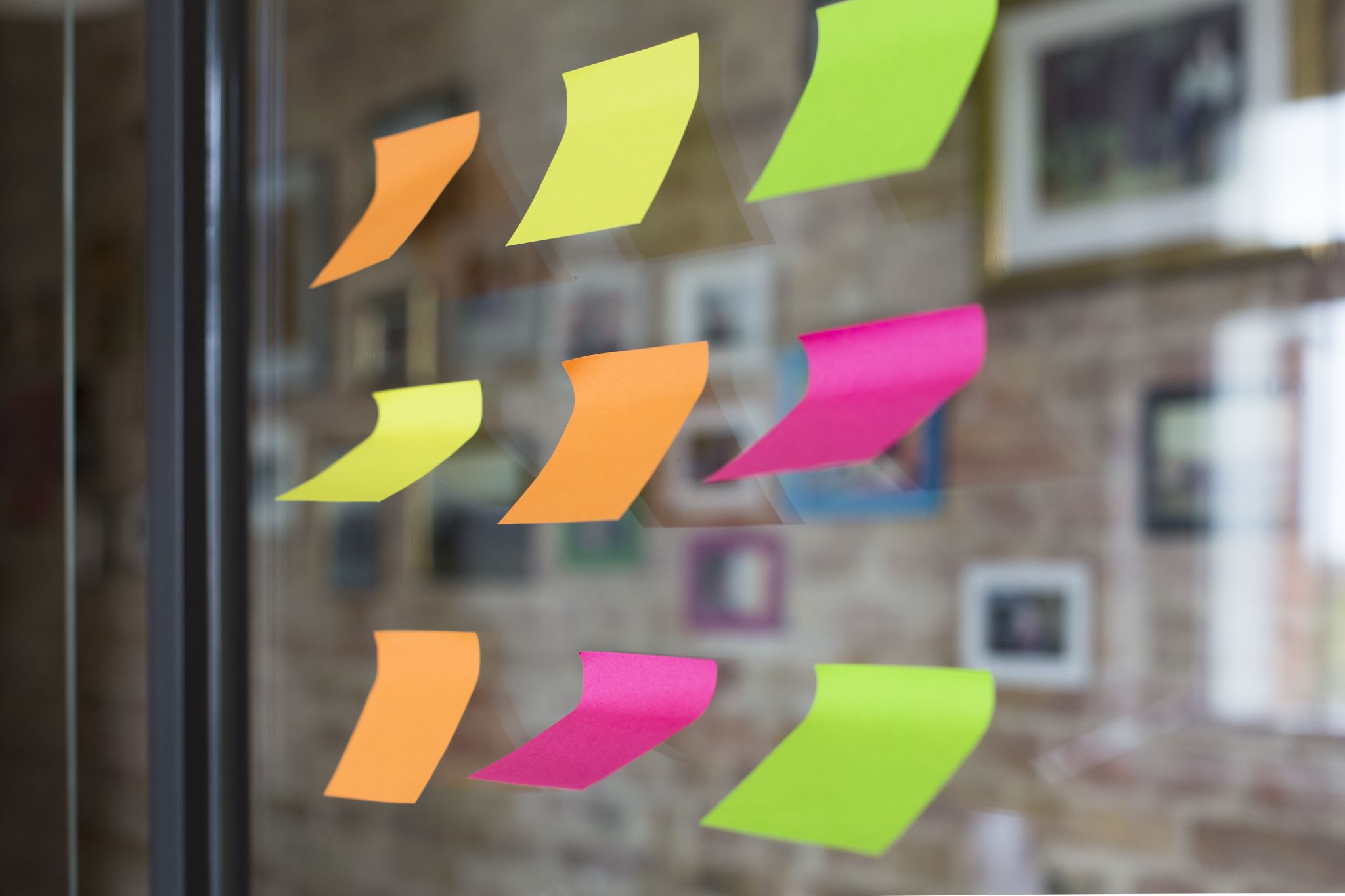 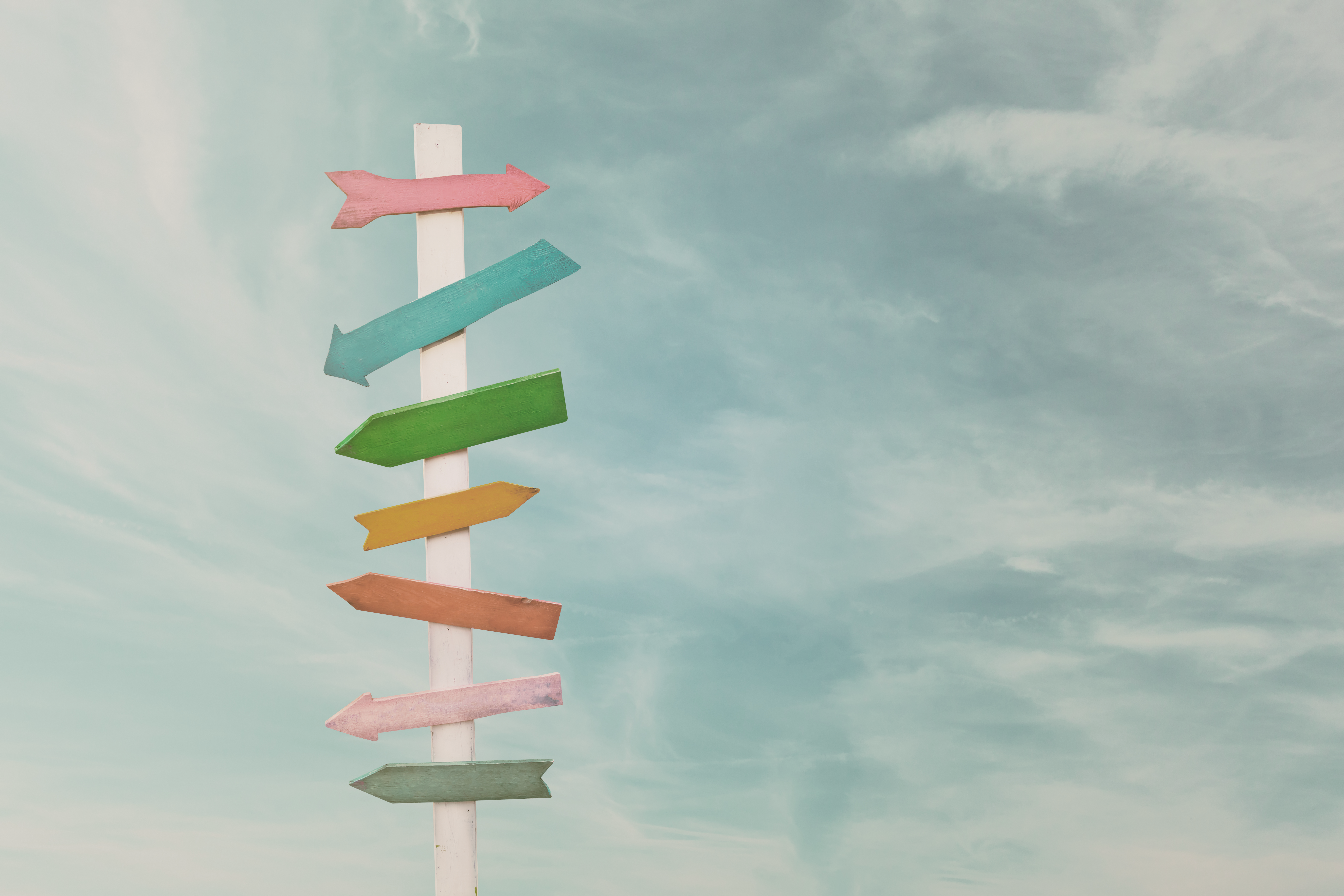 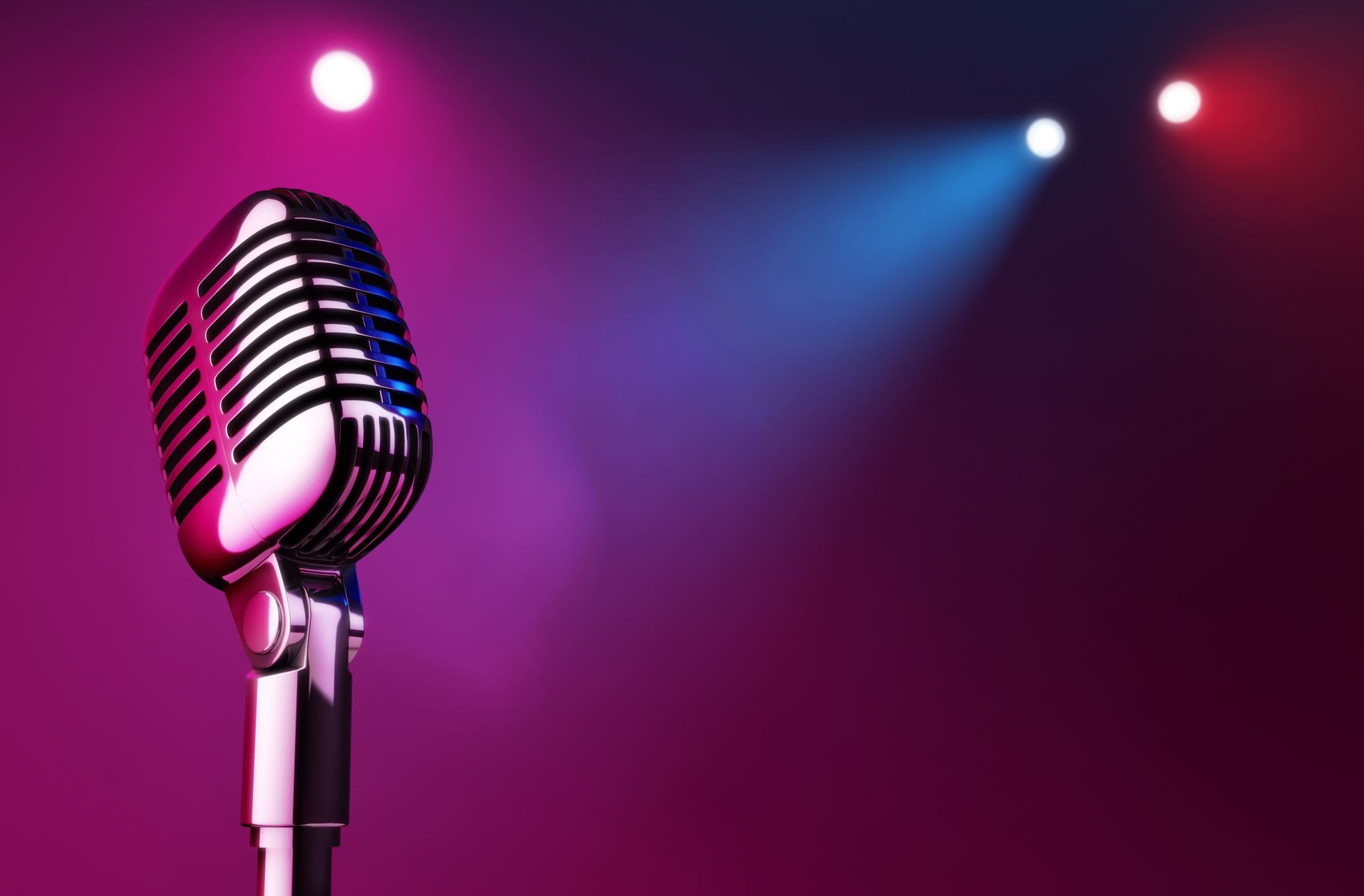 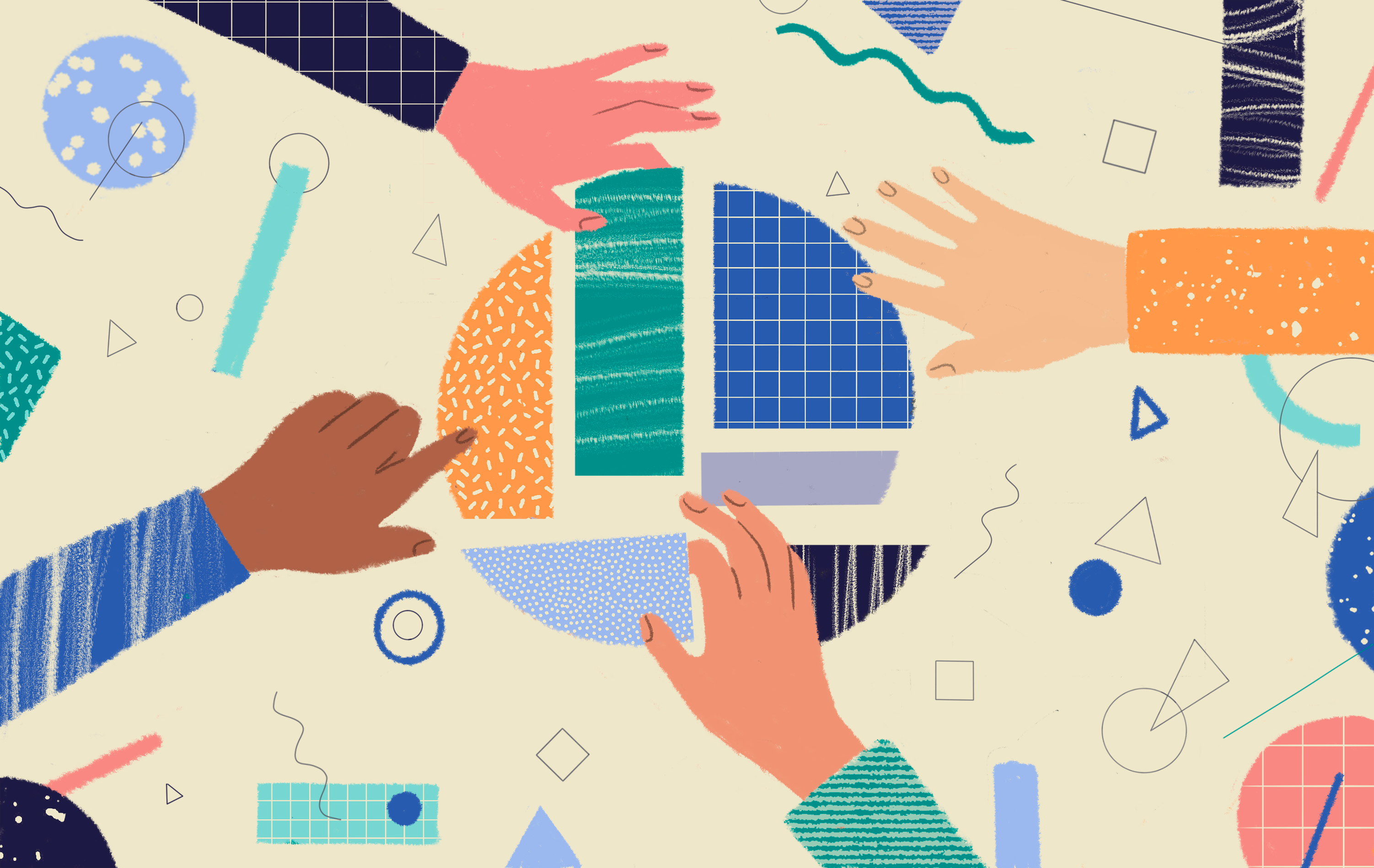 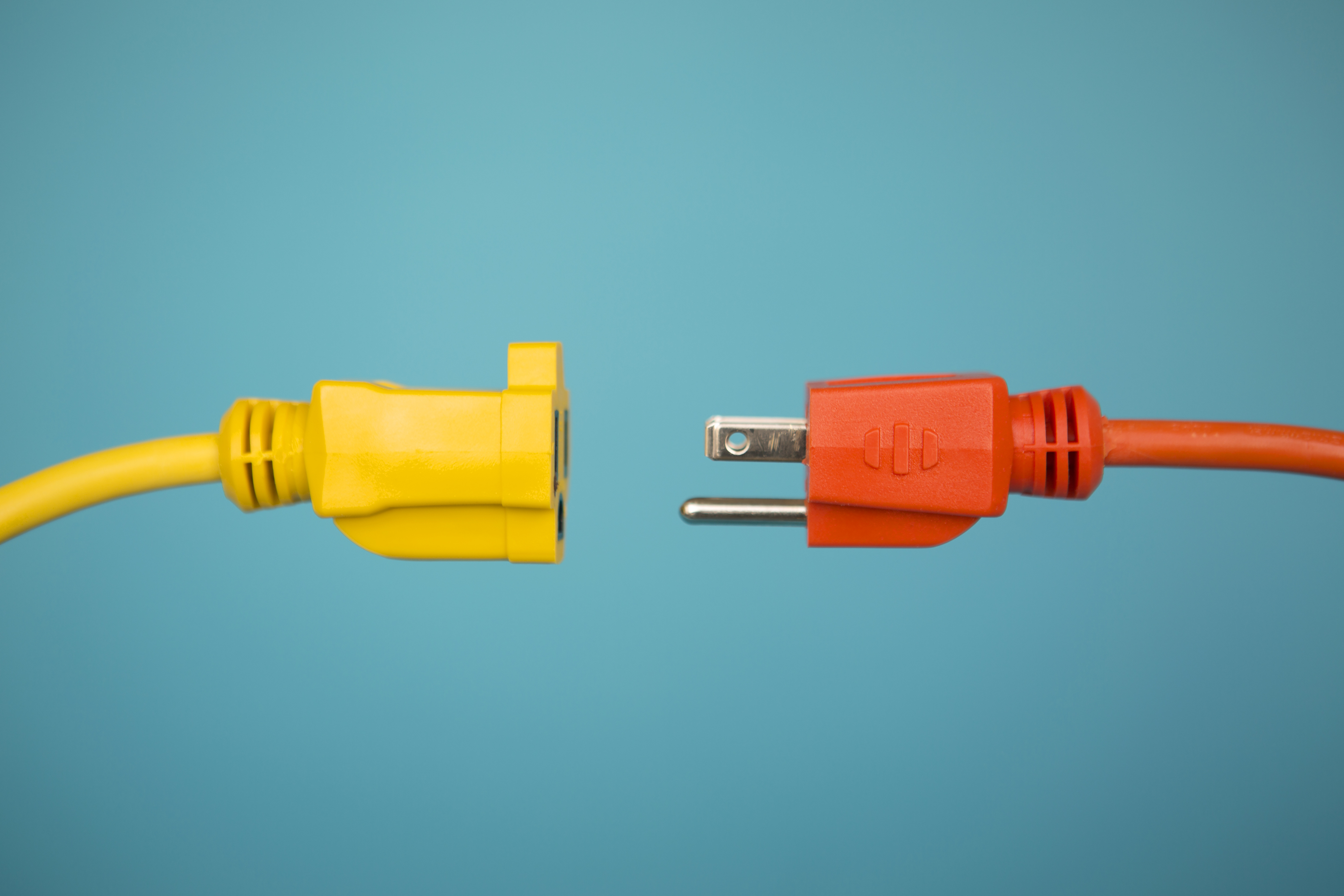 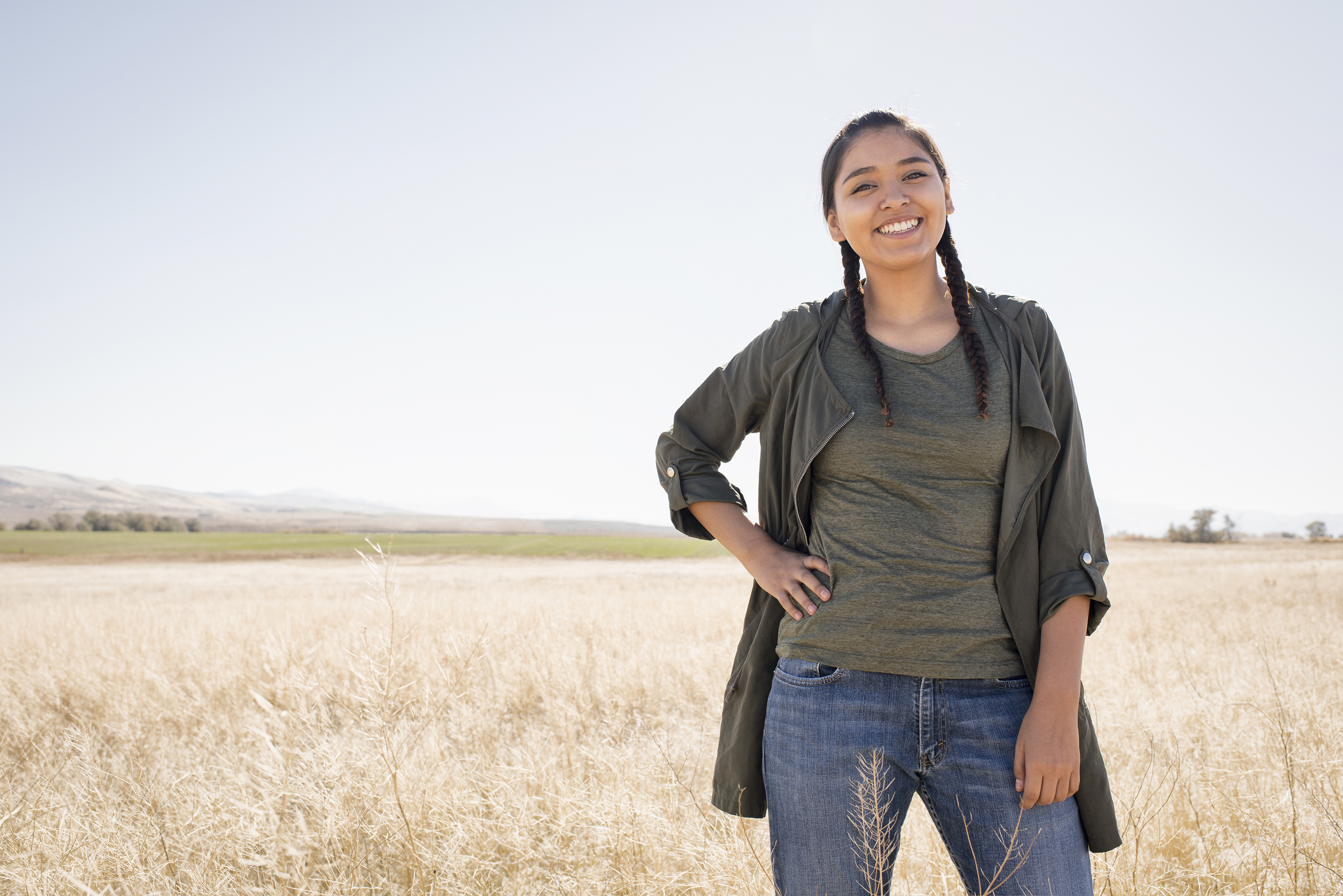 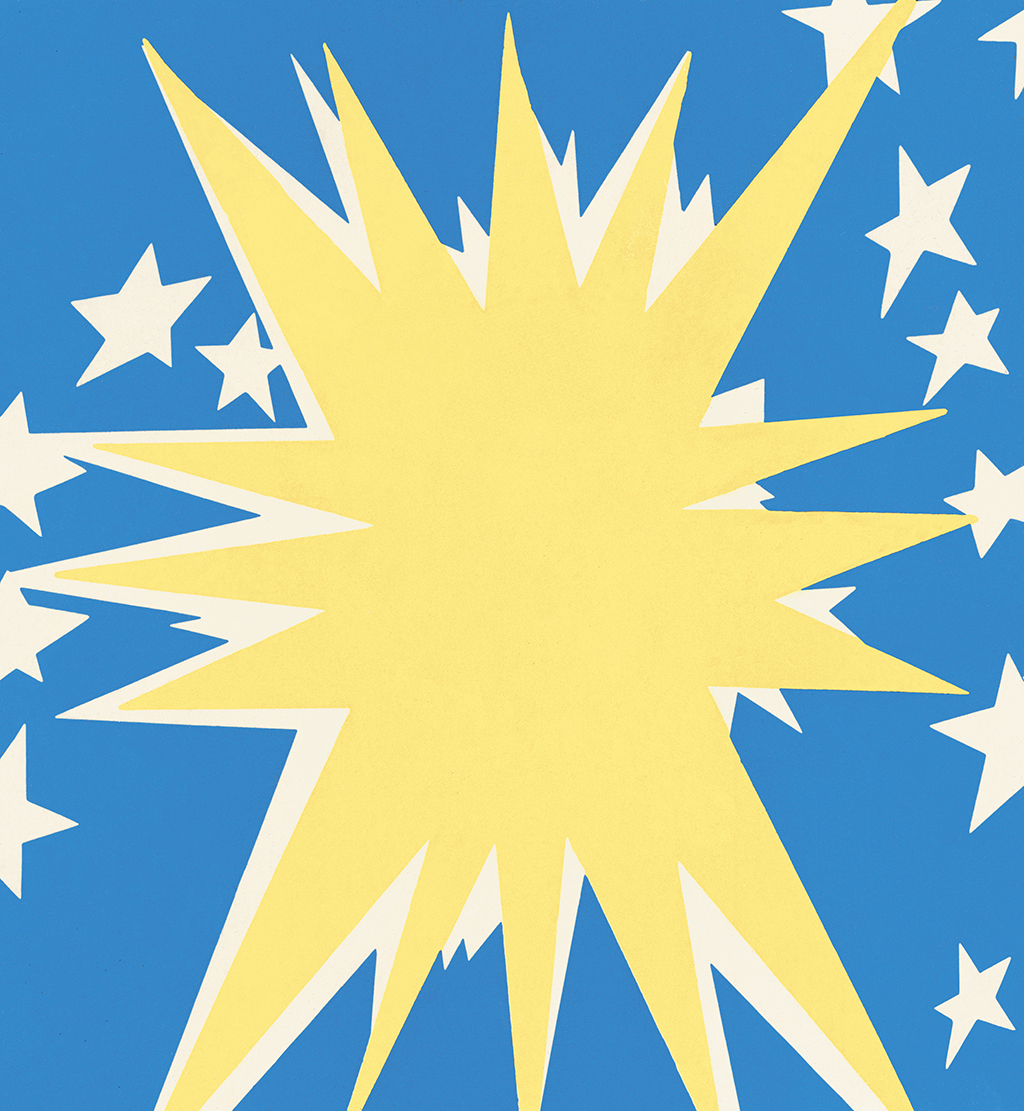 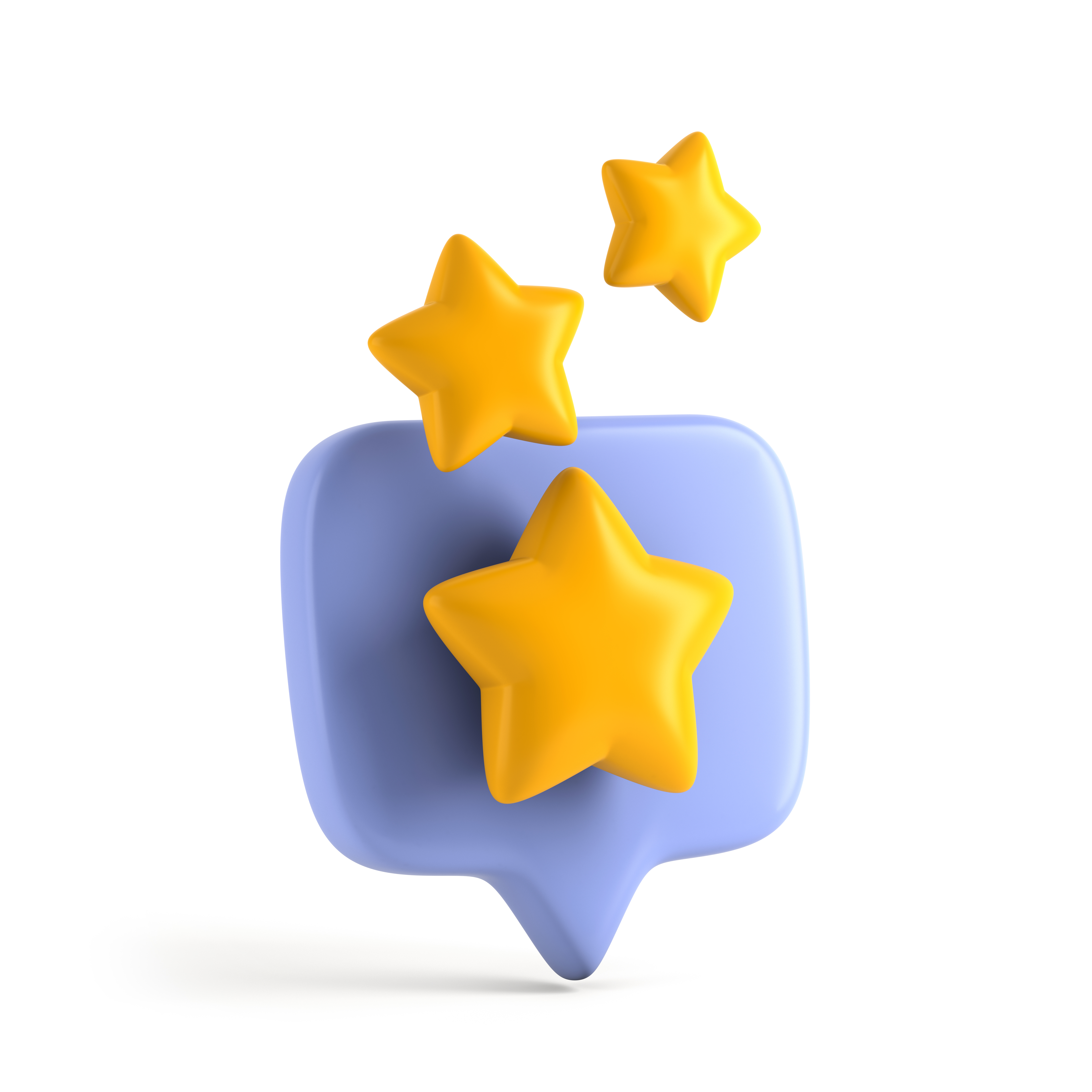 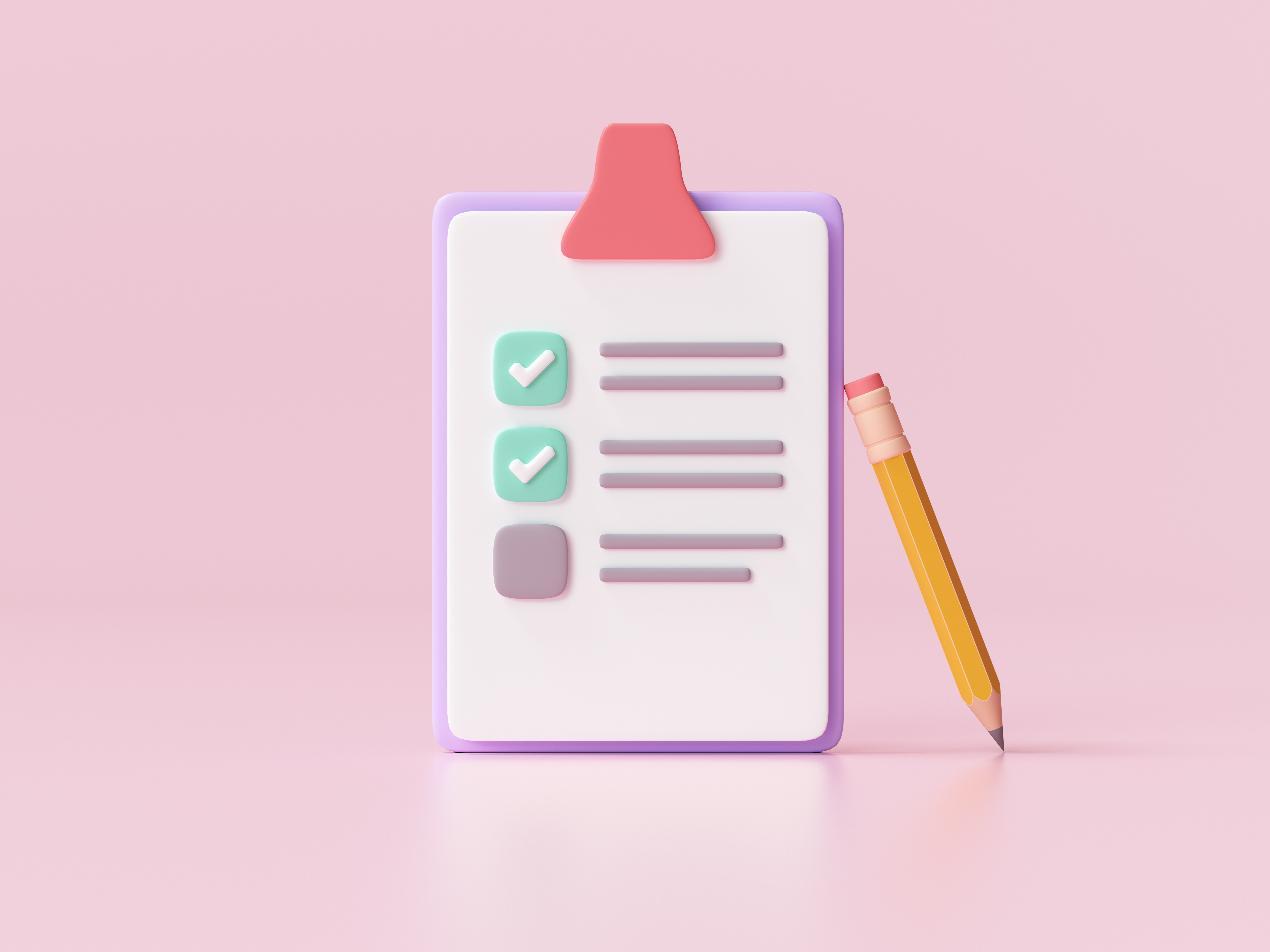 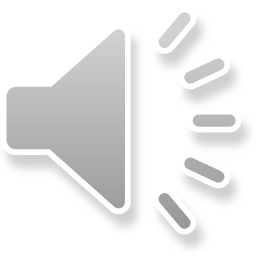 [Speaker Notes: Transcript:
Here are a few things you might want to consider when creating your presentation:

Know Your Purpose and Audience
Before diving in, clarify the purpose of your presentation. What message do you want to convey, and who are you pitching to? Understanding these aspects will guide your content and design choices.

Plan Your Content
Outline the key points you want to cover. Create a clear structure with an introduction, main points, and a conclusion. 

Create a Opening Introduction
Make sure you share the name of your pitch or solution, your group members’ names, and opening slide sets the tone for your presentation.

Design Your Slides
Create a beginning, middle and end to your presentation. Incorporate visuals like images, graphs, and charts where necessary to build understanding. 

Include Engaging Visuals
Did you conduct a survey with some data? Did you get an awesome quote from someone? Did you create a video? Show us your work!

Practice Your Delivery
Practice delivering your presentation multiple times. Practicing boosts your confidence. 

Prepare for Technical Issues
Check the equipment you'll be using for your presentation. Ensure your slides, audio, and any multimedia elements work smoothly. 

Final Review
Before presenting, do a final review of your slides. Check for typos, ensure all content is accurate, and confirm that visuals are displaying correctly. 

Know You are confident
When the day arrives, take a deep breath and deliver your presentation confidently. You are going to be awesome.

Gather Feedback
After your presentation, ask for feedback and questions from your audience. What worked well, and what could be improved? Use this input to enhance your skills for future presentations.

Remember, creating a compelling presentation is a skill that improves with practice, so don't be discouraged if it feels challenging at first.]
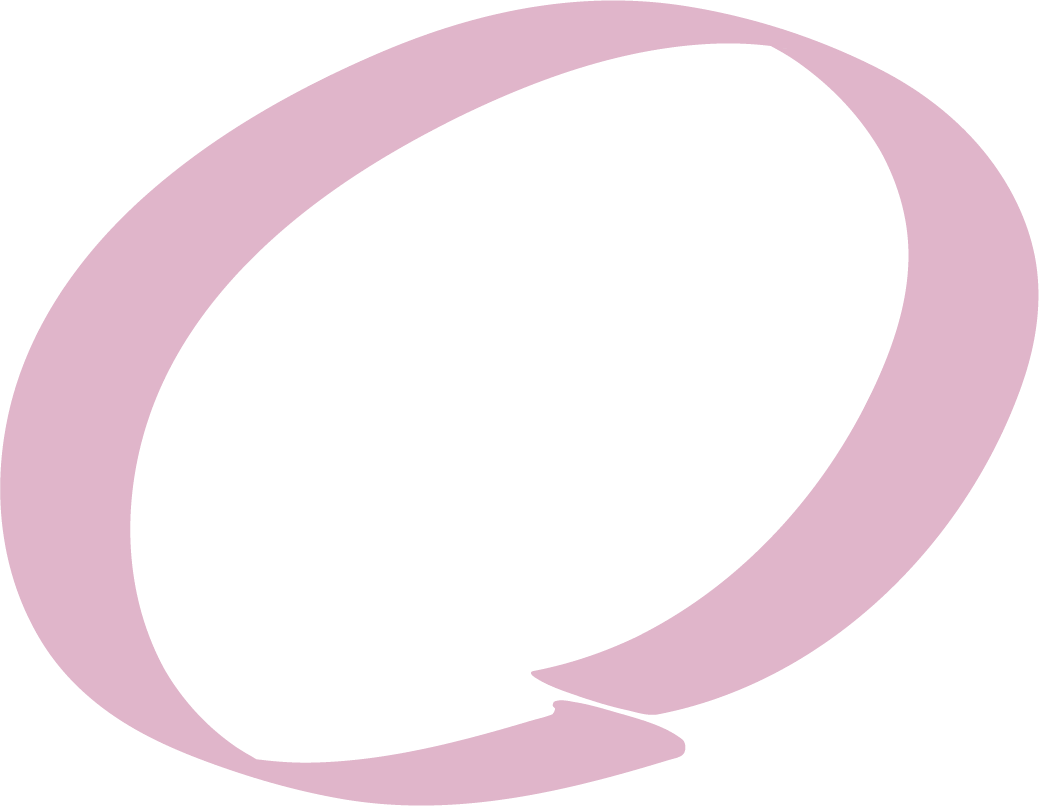 04
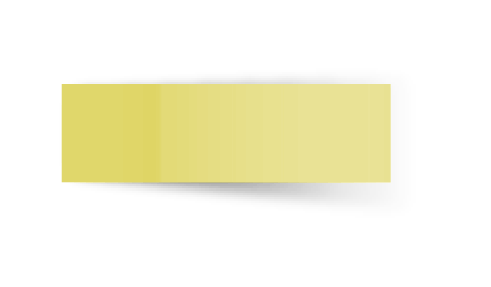 ELABORATE
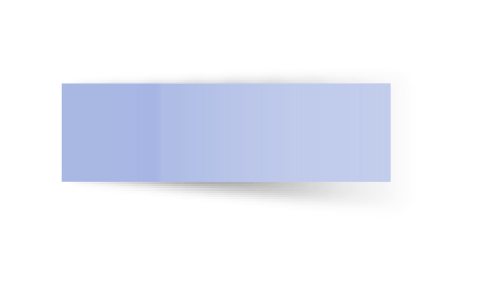 [Speaker Notes: Transcript:

Time to show off! Let’s develop a presentation that you can use to communicate your solution to your class, and maybe even to government employees!]
Present
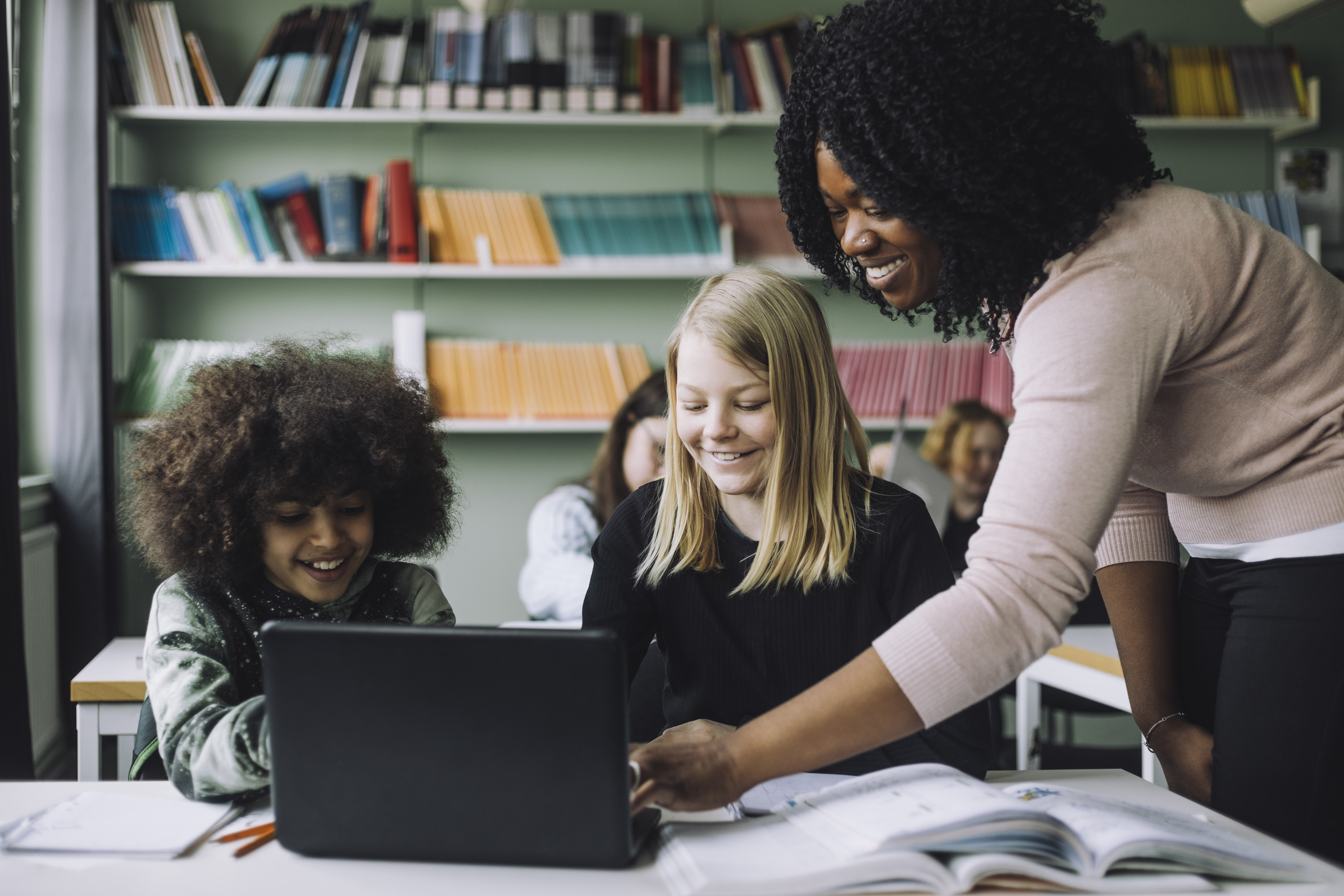 [Speaker Notes: Transcript:
Continue work on your presentation. There are lots of worksheets available to help you organize your thoughts that you can use. You can use any presentation format you’d like. PowerPoint, Flip chart, or live demonstration, whatever works best to showcase your solution. Your teacher will organize time for you to present your solution.]
See you at our final event!
[Speaker Notes: Transcript:

Thank you so much for taking these workshops with me. You’ve been awesome, and I can’t wait to meet you at our final event in May! I am excited to see what you created and maybe get some cool ideas to pitch to my own local government too! Hmm…

Bye!]